Федеральный закон от 25.12.2008 № 273-ФЗ «О противодействии коррупции»Закон Алтайского края от  03.06.2010 № 46-ЗС «О противодействии коррупции в Алтайском крае»
КОРРУПЦИЯ – это:
злоупотребление служебным положением
действия  должностных лиц
дача (получение) взятки
злоупотребление полномочиями
коммерческий подкуп
иное незаконное использование физическим лицом своего должностного положения вопреки законным интересам общества и государства в целях получения выгоды для себя или для третьих лиц
действия 
иных лиц
незаконное предоставление выгоды должностному лицу физическими лицами
незаконное предоставление выгоды должностному лицу от имени или в интересах юридического лица
ПРОТИВОДЕЙСТВИЕ КОРРУПЦИИ – это деятельность органов власти всех уровней, институтов гражданского общества, организаций и физических лиц в пределах их полномочий:
а) по предупреждению коррупции, в том числе по выявлению и последующему устранению причин коррупции (профилактика коррупции);
б) по выявлению, предупреждению, пресечению, раскрытию и расследованию коррупционных правонарушений (борьба с коррупцией);
в) по минимизации и (или) ликвидации последствий коррупционных правонарушений
Статьей 13.3 Федерального закона № 273-ФЗ «О противодействии коррупции» для юридических лиц всех организационно-правовых форм установлена обязанность разрабатывать и принимать меры по предупреждению коррупции.
Согласно закону меры по предупреждению коррупции, принимаемые в организации, могут включать:
1) определение подразделений или должностных лиц, ответственных за профилактику коррупционных и иных правонарушений;
2) сотрудничество организации с правоохранительными органами;
3) разработку и внедрение в практику стандартов и процедур, направленных на обеспечение добросовестной работы организации;
4) принятие кодекса этики и служебного поведения работников организации;
5) предотвращение и урегулирование конфликта интересов;
6) недопущение составления неофициальной отчетности и использования поддельных документов.
ПРЕДОТВРАЩЕНИЕ И УРЕГУЛИРОВАНИЕ 
КОНФЛИКТА ИНТЕРЕСОВ
! ст. 10-11 Федерального закона от 25.12.2008 № 273-ФЗ 
«О противодействии коррупции»
! ст. 75  Федерального закона от 21.11.2011 N 323-ФЗ 
"Об основах охраны здоровья граждан в Российской Федерации"
! ст. 27 Федерального закона от 12.01.1996 N 7-ФЗ 
«О некоммерческих организациях»
! ст. 31 Федерального закона от 05.04.2013 N 44-ФЗ 
"О контрактной системе в сфере закупок товаров, работ, услуг для обеспечения государственных и муниципальных нужд"
ст. 10 Федерального закона от 25.12.2008 № 273-ФЗ «О противодействии коррупции»
Под конфликтом интересов в настоящем Федеральном законе понимается ситуация, при которой личная заинтересованность (прямая или косвенная) лица, замещающего должность, замещение которой предусматривает обязанность принимать меры по предотвращению и урегулированию конфликта интересов, влияет или может повлиять на надлежащее, объективное и беспристрастное исполнение им должностных (служебных) обязанностей (осуществление полномочий)
Под личной заинтересованностью понимается 
                                                                                       получение доходов в виде:
денег
иного имущества
имущественных прав
услуг имущественного характера
результатов выполненных работ
каких-либо выгод (преимуществ)
гражданами и организациями, 
с которыми само лицо или лица,
 состоящими с ним в родстве 
или свойстве,  связаны 
имущественными, 
корпоративными, 
иными близкими отношениями
состоящими с ним 
в родстве 
или свойстве лицами
самим лицом
Лица, состоящие в родстве или свойстве
супруг
родители супруга
родители
ЛИЦО
братья и сестры супруга
братья и сестры
дети супруга
дети
супруги детей
ст. 11 Федерального закона от 25.12.2008 № 273-ФЗ «О противодействии коррупции»
Непринятие работником, являющимся стороной конфликта интересов, мер по предотвращению или урегулированию конфликта интересов является правонарушением, влекущим его увольнение в соответствии с законодательством Российской Федерации
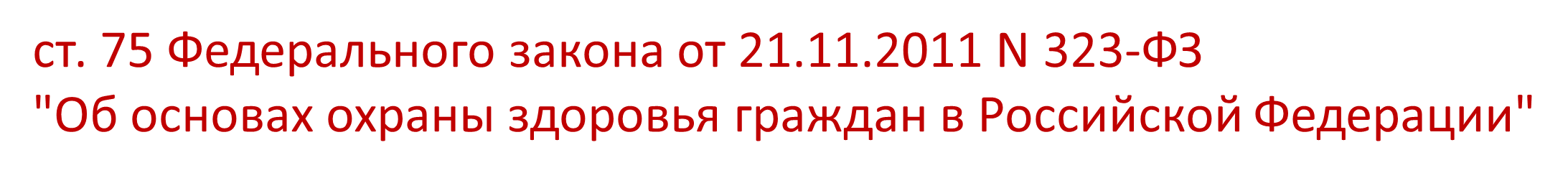 Конфликт интересов - ситуация, при которой у медицинского работника или фармацевтического работника при осуществлении ими профессиональной деятельности возникает личная заинтересованность в получении лично либо через представителя компании материальной выгоды или иного преимущества, которое влияет или может повлиять на надлежащее исполнение ими профессиональных обязанностей вследствие противоречия между личной заинтересованностью медицинского работника или фармацевтического работника и интересами пациента
ст. 6.29 КоАП РФ
«Невыполнение обязанностей о предоставлении информации о конфликте интересов при осуществлении медицинской деятельности и фармацевтической деятельности»
Для работника - наложение адм. штрафа в размере от 3 тысяч до 5 тысяч рублей
Для руководителя медицинской организации - от 5 тысяч до 10 тысяч рублей
При повторном привлечении к ответственности- от 10 тысяч до 20 тысяч рублей 
                                                                                                    либо дисквалификацию на срок до 6 месяцев.
ст. 27 Федерального закона от 12.01.1996 № 7-ФЗ «О некоммерческих организациях»
Заинтересованность в совершении некоммерческой организацией тех или иных действий, в том числе в совершении сделок, влечет за собой конфликт интересов заинтересованных лиц и некоммерческой организации
Регулирует отношения, связанные с использованием "возможностей некоммерческой организации":
- т.е. её имущества, 
- имущественных и неимущественных прав, 
- возможностей в области предпринимательской деятельности,
- информации о деятельности и планах некоммерческой организации, имеющей для нее ценность.
Сделка, в совершении которой имеется заинтересованность и которая совершена с нарушением требований закона, может быть признана судом недействительной
ст. 31 Федерального закона от 05.04.2013 N 44-ФЗ 
«О контрактной системе в сфере закупок товаров, 
работ, услуг для обеспечения 
государственных и муниципальных нужд»
К обязательным единым требованиям участников закупки отнесено отсутствие между участником закупки и заказчиком конфликта интересов!
т.е. исключены случаи, что руководитель заказчика, 
член комиссии по осуществлению закупок, руководитель контрактной службы заказчика, контрактный управляющий:
↙                                              ↘
являются близкими родственниками (родственниками по прямой восходящей и нисходящей линии (родителями и детьми, дедушкой, бабушкой и внуками), полнородными и неполнородными (имеющими общих отца или мать) братьями и сестрами), усыновителями или усыновленными
участникам закупки
состоят в браке
с участником закупки
Участниками закупки, являются лица, являющиеся:

! Индивидуальными предпринимателями, 
! выгодоприобретателями 
   (более 10% акций хозяйственного общества 
   либо долей, более 10% уставного капитала), 
! единоличным исполнительным органом хозяйственного общества 
   (директором, генеральным директором, управляющим, президентом 
    и другими), 
! членами коллегиального исполнительного органа 
   хозяйственного общества, 
! руководителем (директором, генеральным директором) учреждения 
  или унитарного предприятия 
  либо иными органами управления юридических лиц
Статья 81 Трудового кодекса РФ
п. 7.1 Непринятие работником мер по предотвращению или урегулированию конфликта интересов, стороной которого он является, если указанные действия дают основание для утраты доверия к работнику со стороны работодателя

Является основанием для расторжения трудового договора 
по инициативе работодателя
Подарок и взятка: 
граница квалификации 
и ответственность
ВЗЯТКА  – тот же подарок, но преподнесенный 
                           на специальных условиях:
вручению которого предшествовали ДЕЙСТВИЯ (БЕЗДЕЙСТВИЯ) должностного лица в пользу или в интересах дарителя
если обусловлен ПОСЛЕДУЮЩИМ ПОВЕДЕНИЕМ одаряемого (взяткополучателя), в том числе в виде покровительства или попустительства по службе
подарок, который представляет собой так называемую  «БЛАГОДАРНОСТЬ» за уже совершенные должностным лицом действие либо бездействие (причем неважно - законное или незаконное) 
!!! ДАЖЕ в отсутствие предварительной договоренности
ОТВЕТСТВЕННОСТЬ, ПРЕДУСМОТРЕННАЯ УК РФ:
= получение мелкой взятки (до 10 т.р.)
до 1 года лишения свободы
= получение взятки (от 10 до 25 т.р.)
до 3 лет лишения свободы
= получение взятки в значительном размере (25-150 тыс. руб.)
от 3 до 6 лет лишения свободы
=  получение взятки за незаконные действия
от 3 до 8 лет лишения свободы
=  получение взятки в крупном размере (150 тыс.- 1 млн. руб.) 
от 7 до 12 лет лишения свободы
=  получение взятки в особо крупном размере  (свыше 1 млн. руб.)
от 8 до 15 лет лишения свободы
+ штраф от 10 до 70-кратного размера суммы взятки, от 5 тыс. рублей до 5 млн рублей, или в размере заработной платы за период от 1 года до 4 лет
+ лишение права занимать определенные должности и заниматься профессиональной деятельностью на срок от 3 до 15 лет